Essentials to grow in the spiritual life #1:
A life of praise
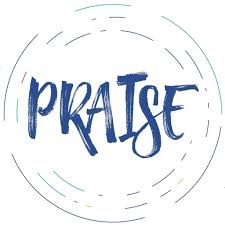 Psalm 22
Psalm 22
This Psalm is a prayer of complaint
Whatever the circumstances, the true worshipper praises God for WHO HE IS. 
We grow as Christians when we deliberately focus not, primarily, on our failures, needs, troubles, hopes, desires, or aspirations but on God’s unchanging nature, character and attributes.
I. There will be times when we will feel alone.
1 My God, my God, why have you forsaken me?    Why are you so far from saving me,    so far from my cries of anguish?2 My God, I cry out by day, but you do not answer,    by night, but I find no rest.
God said several times that David was 
“A man after his own heart”
The book of Job
‘When Job faced the reality of his situation and how he really felt, then he was ready for God to speak. But we can notice that God did not give any answers to Job’s questions. He gave himself. Job had an encounter with God. He could live without answers when Job knew that God was there’.
Selwyn Hughes
II. We need to remember his faithfulness in his Word.
3 Yet you are enthroned as the Holy One;    you are the one Israel praises.4 In you our ancestors put their trust;    they trusted and you delivered them.5 To you they cried out and were saved;    in you they trusted and were not put to shame.
We need to remember his faithfulness in his Word.
We have this beautiful record of God’s faithfulness (The Bible)
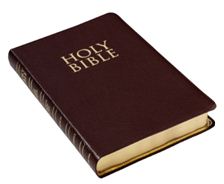 III. We need to remember God’s faithfulness in our
	own story (verses 6-11).
Yet you brought me out of the womb;you made me trust in you, even at my mother’s breast.10 From birth I was cast on you;    from my mother’s womb you have been my God.
11 Do not be far from me,
King David recognizes that God has always been with him, from the very beginning he was trained to trust in the Lord.
IV. We can remember the truth we know about God 
	and declare our trust in him. (Verses 12-21.)
Lord what can I do?
Many bulls surround me; Roaring lions that tear their prey open their mouths wide against me… My heart has turned to wax; it has melted within me. 
Lord what can I do?
Dogs surround me,    a pack of villains encircles me;… Lord what can I do?
David declares that God is his strength.
19 But you, Lord, do not be far from me.    You are my strength; come quickly to help me.
20 Deliver me from the sword,    my precious life from the power of the dogs.21 Rescue me from the mouth of the lions;    save me from the horns of the wild oxen.
22 I will declare your name to my people;    in the assembly I will praise you.
Lord what can I do?
I will Praise you.
My God, my God, why have you forsaken me?
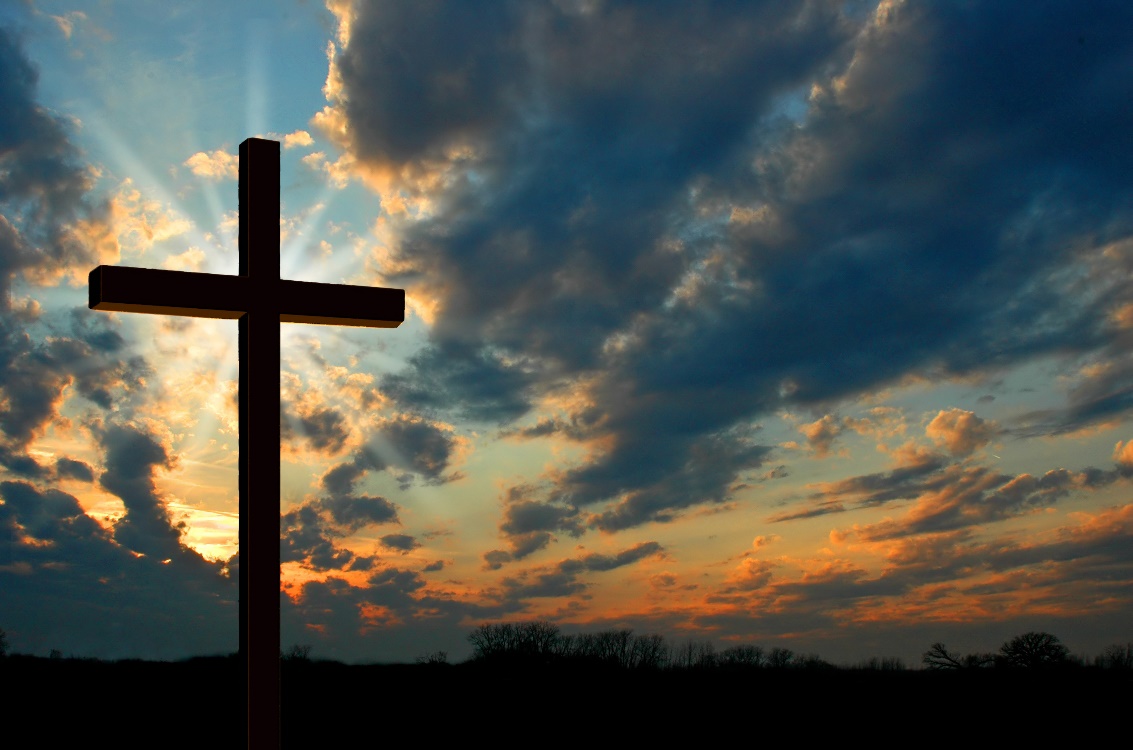 10 that at the name of Jesus every knee should bow,    in heaven and on earth and under the earth,11 and every tongue acknowledge that Jesus Christ is Lord, to the glory of God the Father.
Philippians 2:10-11 (NIV)
We may never get to know why God allows us to experience hardship and loss but we do know that God has a plan.
Lord what can I do?
I will Praise you.
The person who grows spiritually, the person who goes on to know God in a deep and intimate way, is the one who can affirm that God is good even though there may be many or hundreds appearances to the contrary.
The Shorter Westminster Catechism ask the question, ‘What is the chief end of man?
And answers it in this way:
“The chief end of man is to glorify (Praise) God and enjoy Him for ever”.
A. W. Tozer suggested that ‘worship was the missing jewel of the Evangelical Church’.
Blessed Be Your NameIn the land that is plentiful Where Your streams of abundance flowBlessed be Your name
Blessed be Your nameWhen the sun's shining down on meWhen the world's 'all as it should be'Blessed be Your name
Blessed be Your nameOn the road marked with suffering Though there's pain in the offering Blessed be Your name
God you give and take awayOh you give and take awayMy heart will choose to sayLord, blessed be Your name
I. There will be times when we will feel alone.
II. We need to remember his faithfulness in his Word.
III. We need to remember God’s faithfulness in our
	own story.
IV. We need to remember the truth we know about God 
	and declare our trust in him.
Essentials to grow in the spiritual life #1:
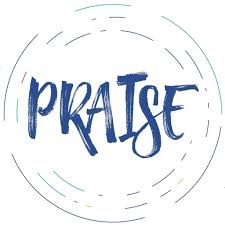 A life of praise
Lord what can I do?
I will Praise you.